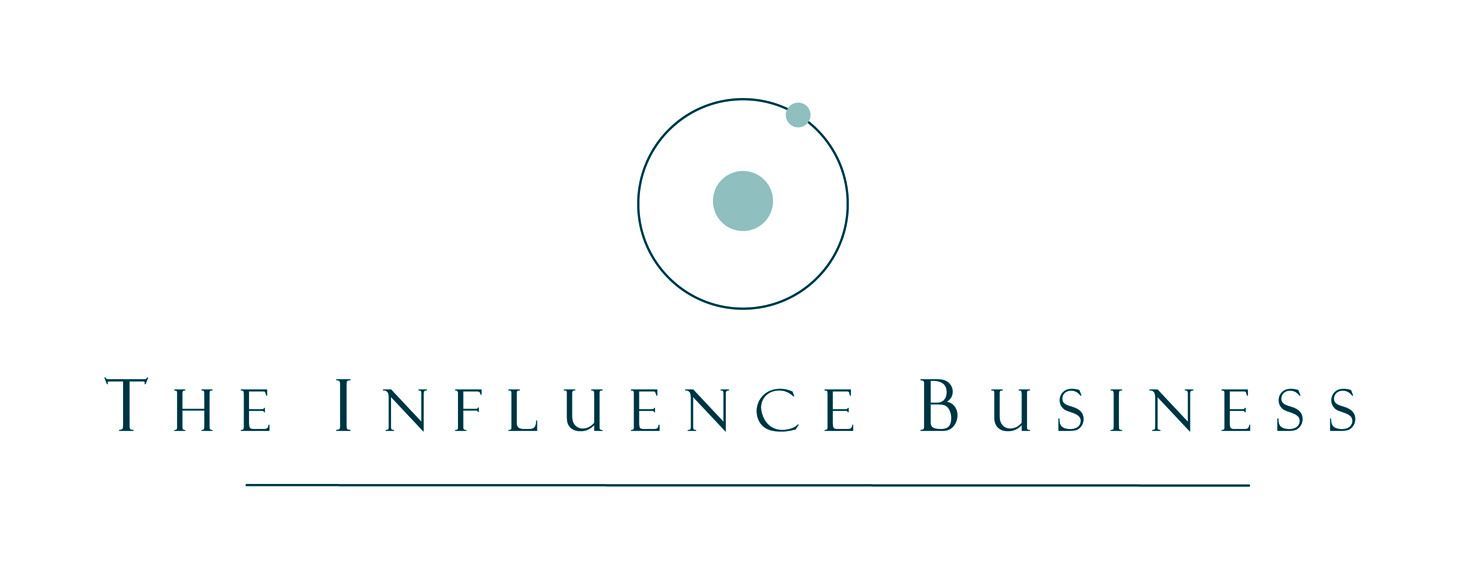 MENTORING AND DELEGATION
MAKING CAREERS AND MAKING MONEY
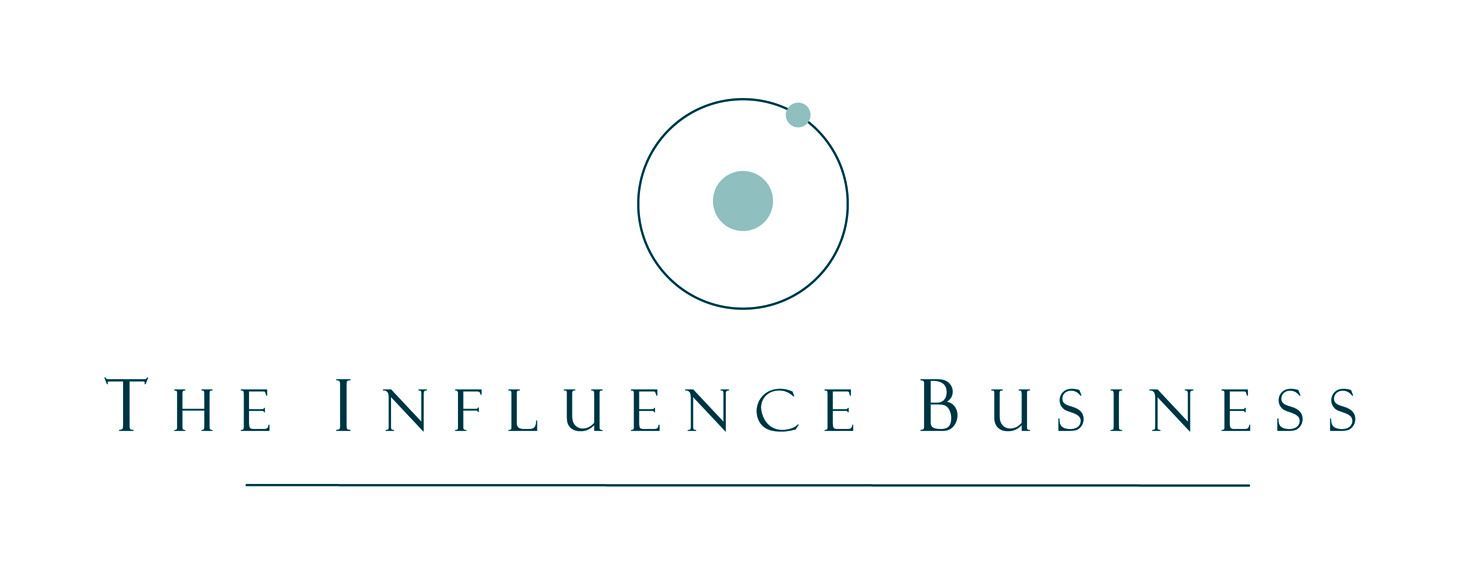 Jack Downton
Managing Director, The Influence Business
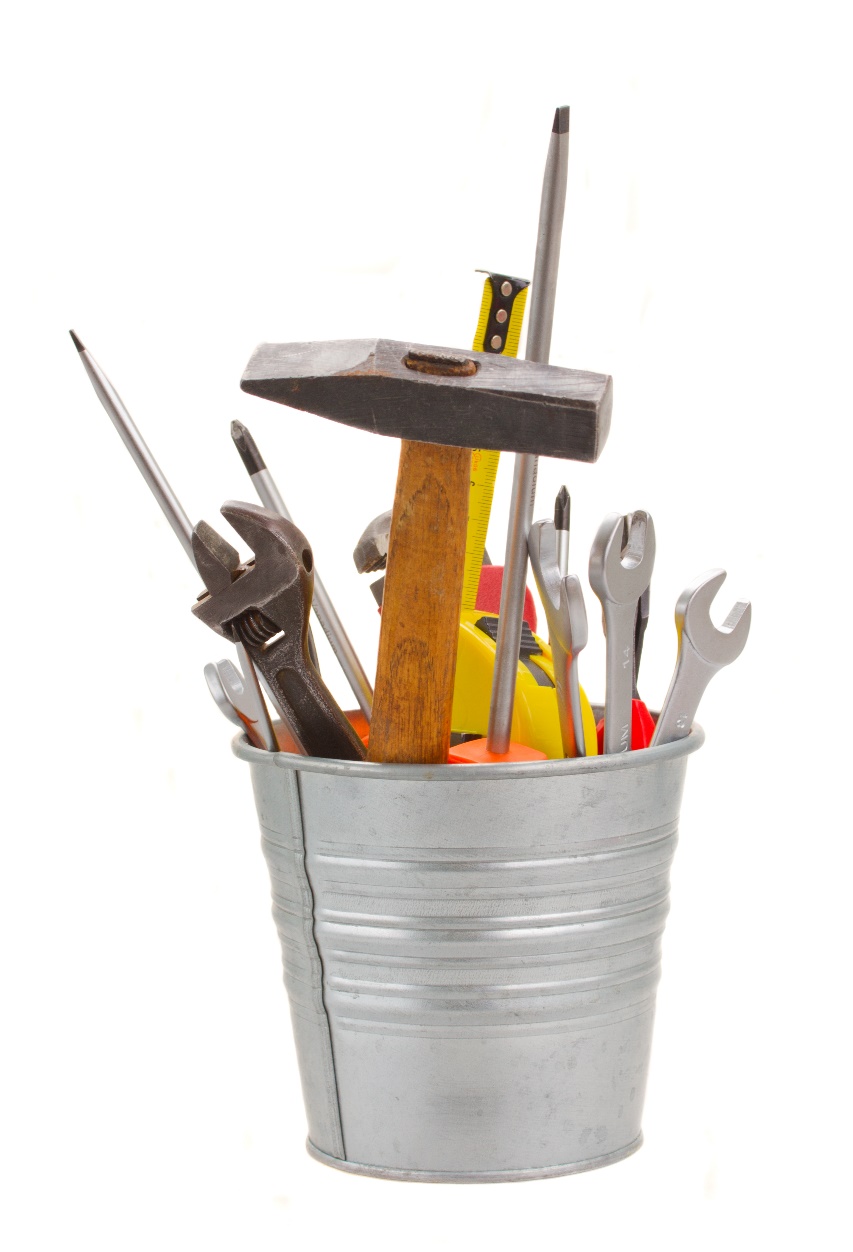 ACE Model
Client Relationship Skills
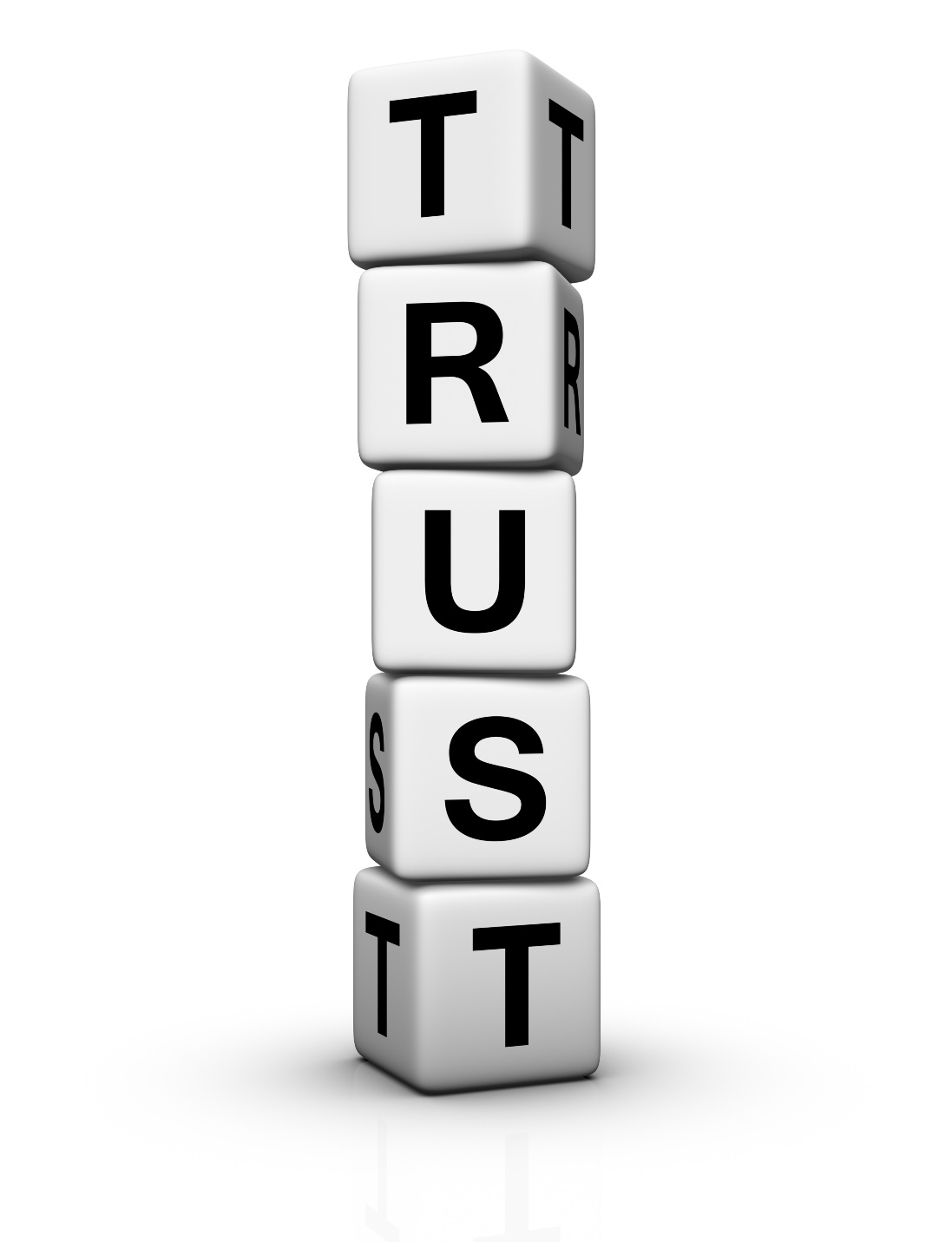 ACE Model
Client Relationship Skills
TRUST
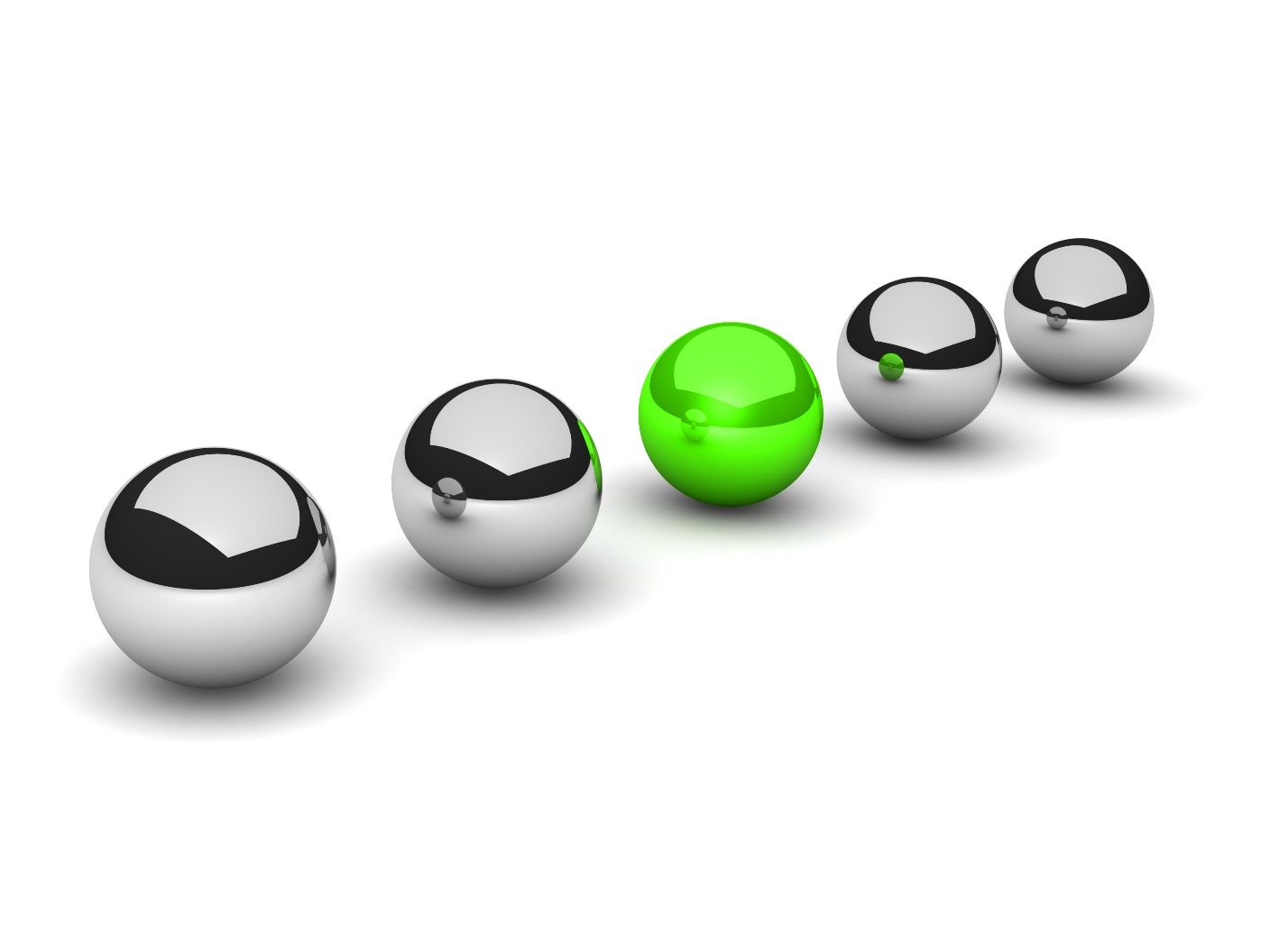 AUTHENTICACTION
TRUST
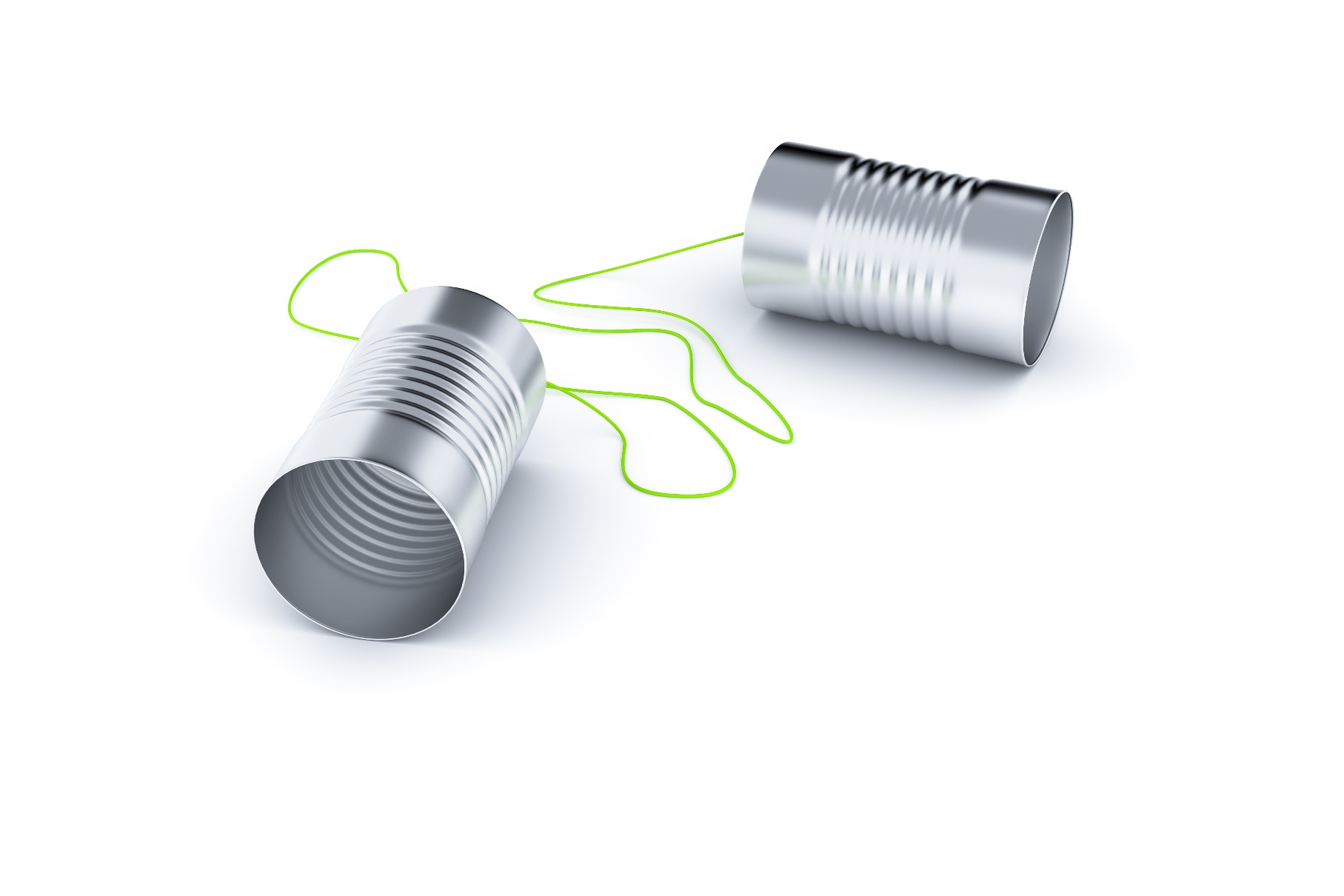 COMPLETE COMMUNICATION
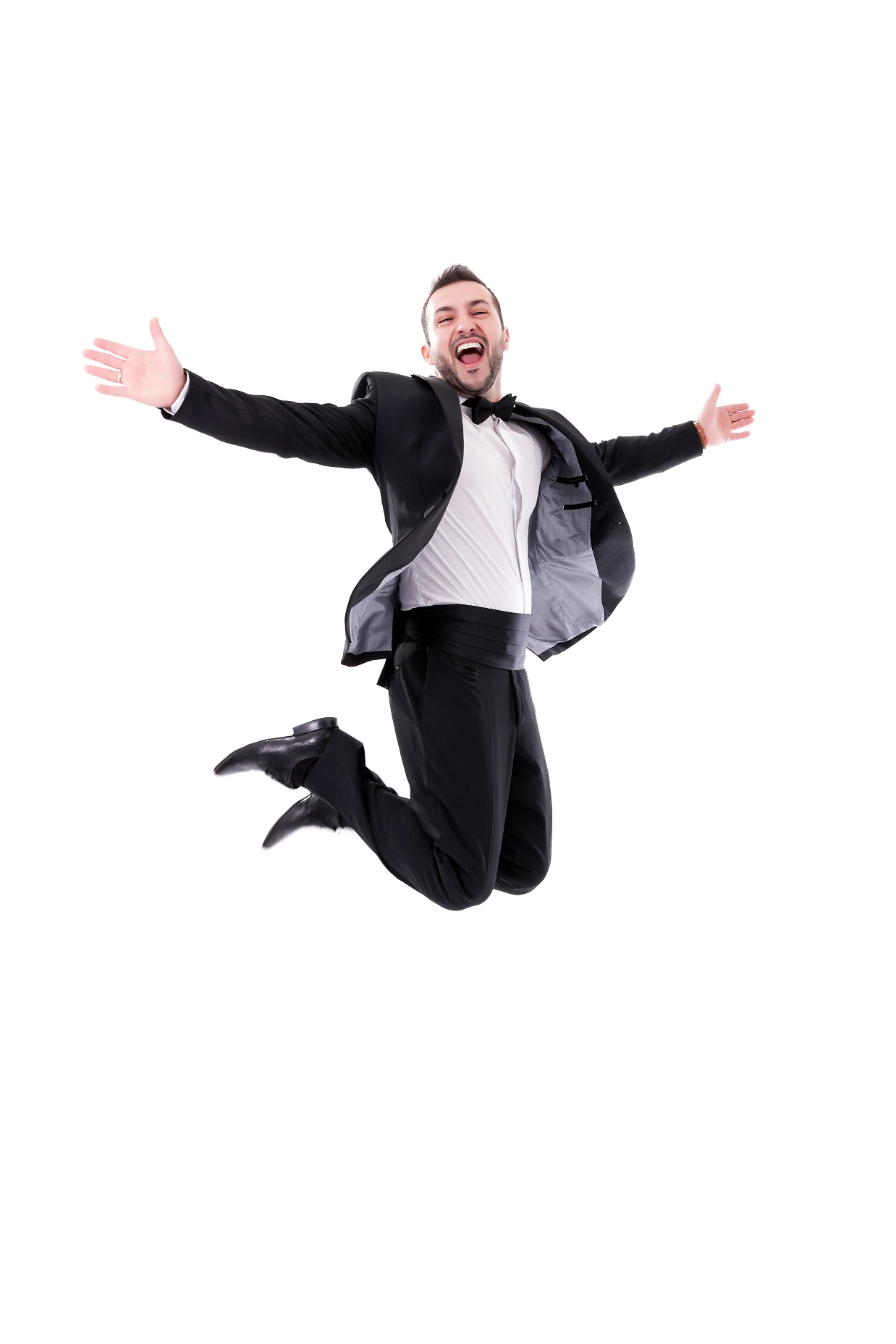 TRUST
EMOTIONALENGAGEMENT